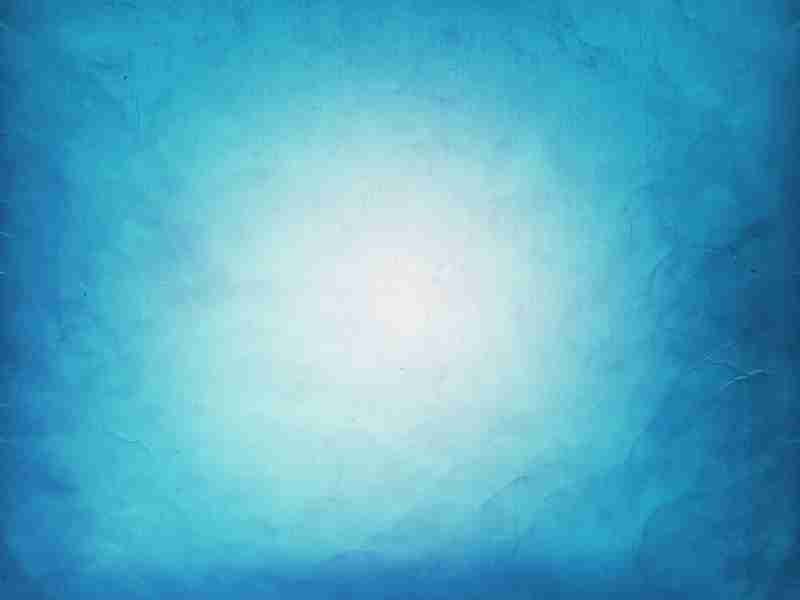 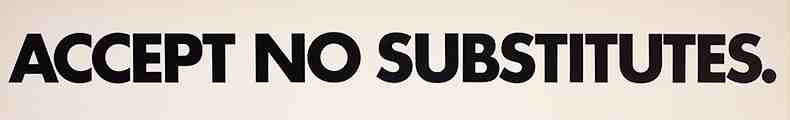 Offering God a Substitute
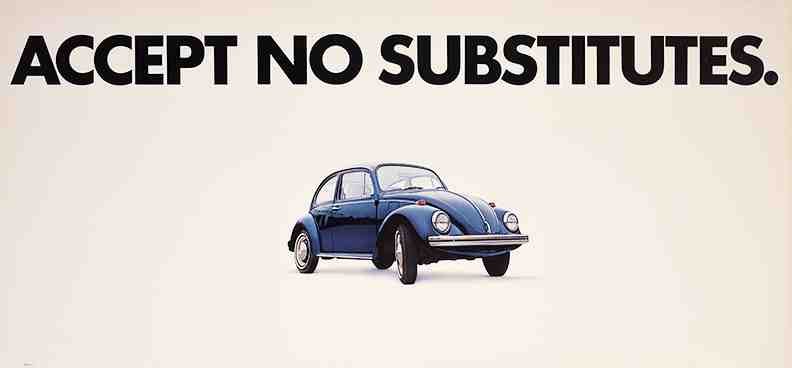 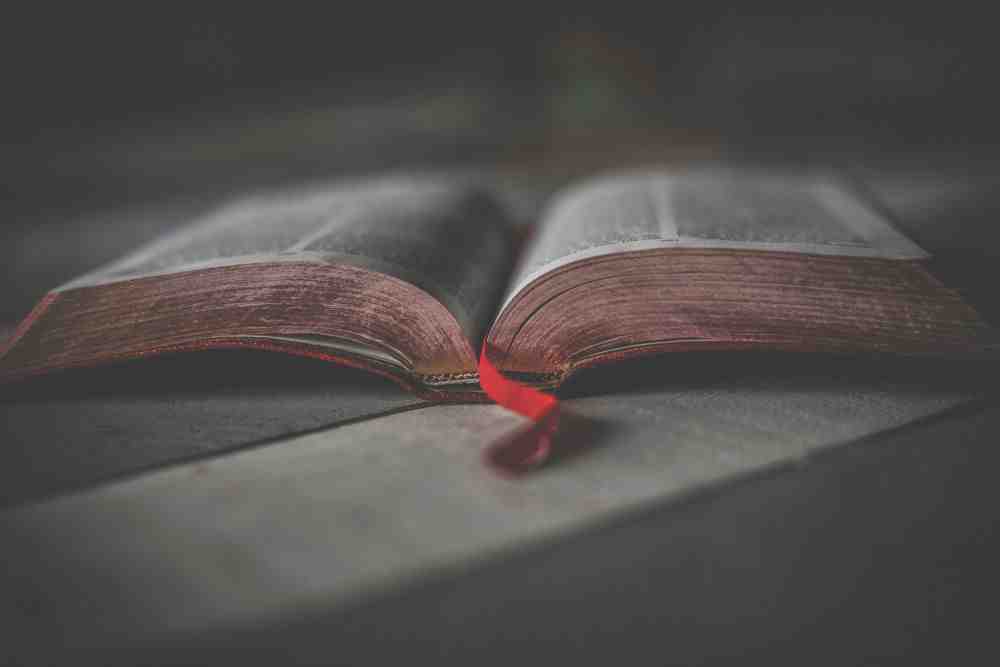 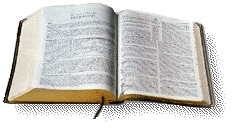 Romans 12:1-2
Substitutes in the Bible
Cain .. Genesis 4:4-8
Cain brought an offering of the fruit of the ground to the Lord. 
Jeroboam .. 1 Kings 12:23-33
Places of worship at Dan & Bethel (golden calves and his own priesthood)
Israelites in Malachi .. Malachi 1:6-14
Inferior sacrifices (blind and lame) and considered these wearying
Substitutes in the Bible
Jews in Jesus’ day .. Matthew 15:1-9
Vain worship ..“Why do you transgress the commandment  of God because of your tradition?”
Substitutes today
Following human creeds .. 2 John 9-11
1 Tim 1:3-4  Rev 22:18-19
Faith only .. John 3:16  Mark 16:16
Acts 2:38 Rom 10:9-10
Once saved, always saved .. 2 Peter 2:20-22
 Galatians 5:4  Heb 10:26-31
Substitutes today
Entertainment for worship .. John 4:24
Hebrews 12:28  Eph 5:19  Heb 13:15
Being present for dedication .. Rom 12:1-2
Roman 13:11-14
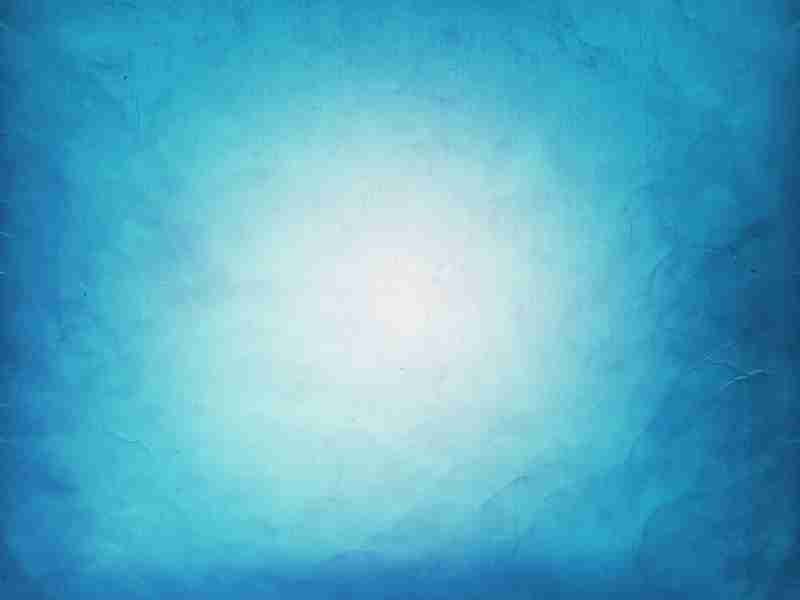 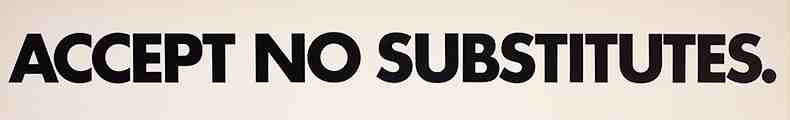 Offering God a Substitute
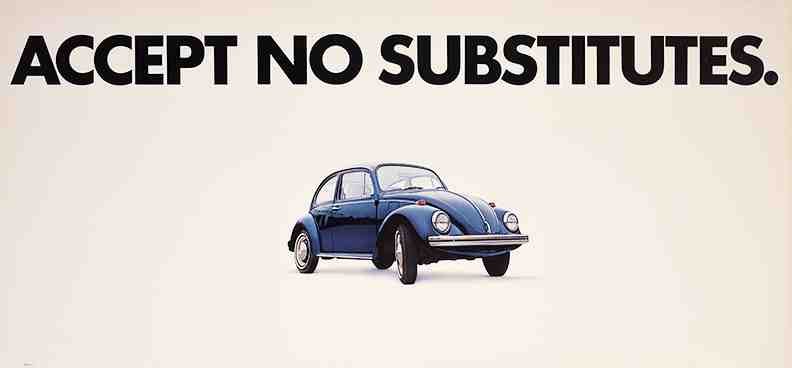 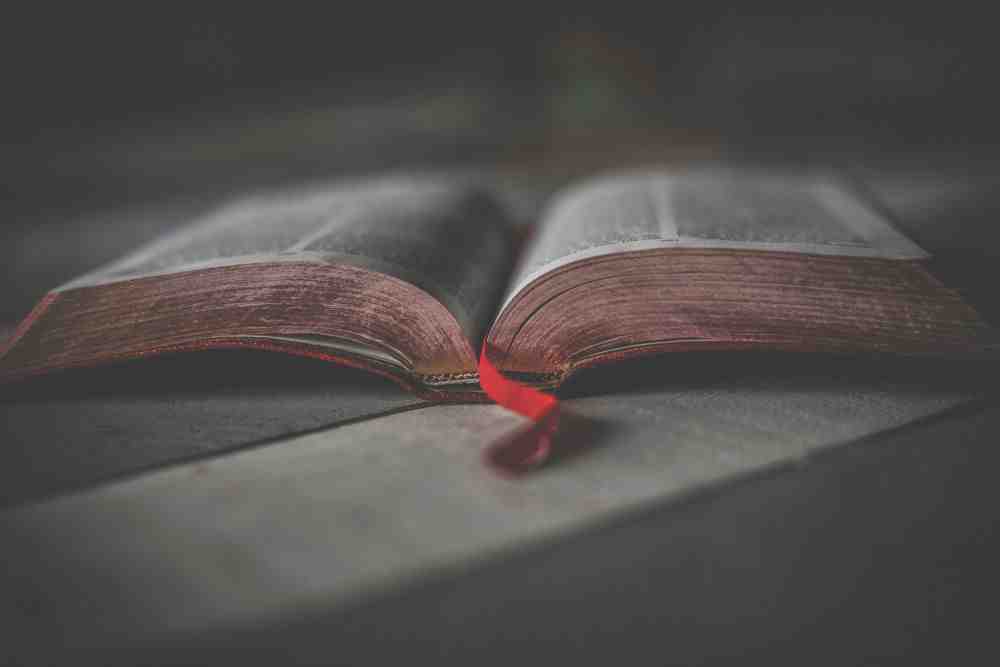 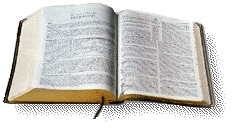 Romans 12:1-2